As the economy recovers, AM/FM radio works for the travel, auto, and restaurant industries
Heavy AM/FM radio listeners are +9% more likely to plan a vacation vs. the average consumer
Heavy AM/FM radio listeners are +18% more likely to lease/purchase a car in the vs. the average consumer
Heavy AM/FM radio listeners are +19% more likely to dine out vs. the average consumer
% who intend to dine out at restaurants (quick serve or sit-down) within a month after COVID-19 eases in their area
% who intend to plan/book a vacation within a month after COVID-19 eases in their area
% who intend to purchase or lease a new/used vehicle in the next 12 months
+19% vs. the total
+18% vs. the total
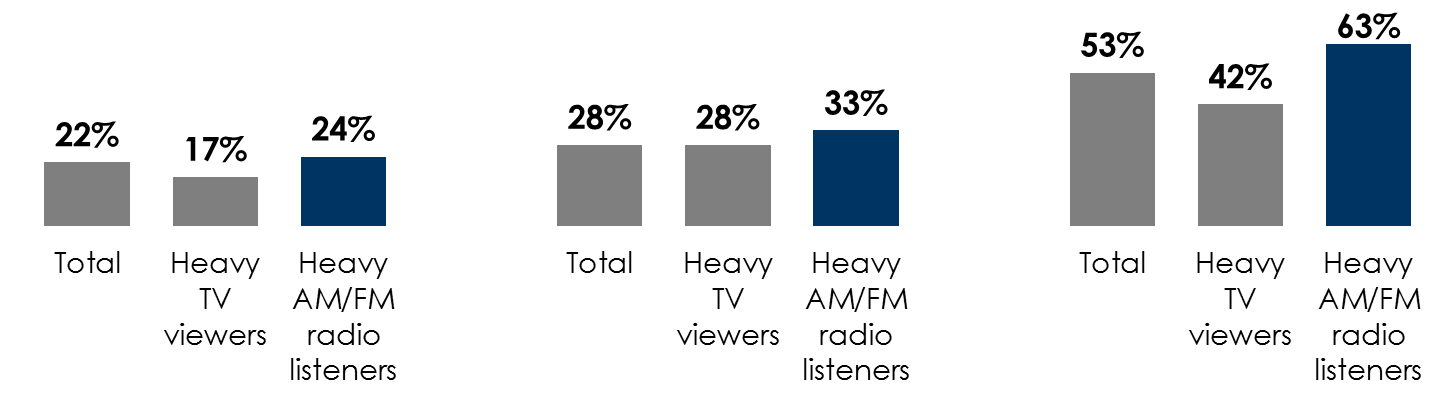 +9% vs. the total
INSERT STATION LOGO HERE
Source: Custom Nielsen study conducted March 2021 via an online survey, based on a weighted sample of 1009 among P18+
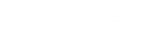